小学６年生 漢字
東京書籍　前編
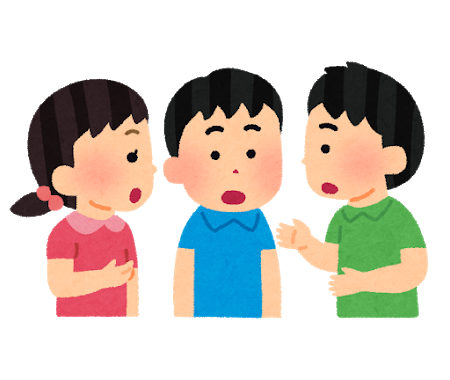 クリックで漢字の読みが出ます。
右上の番号は、教科書に出てくる順です。
〇気持ちよく対話を続けよう
〇防災ポスターを作ろう
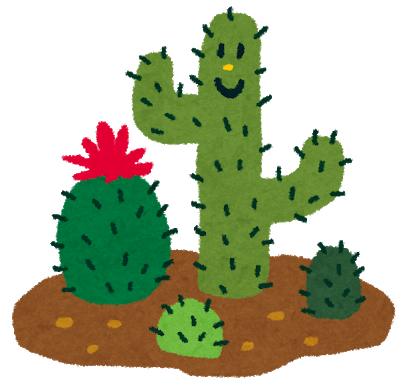 〇原因と結果に着目しよう
〇風切るつばさ
〇サボテンの花/生きる
〇複合語
〇図書館へ行こう
〇インターネットの投稿を読み比べよう
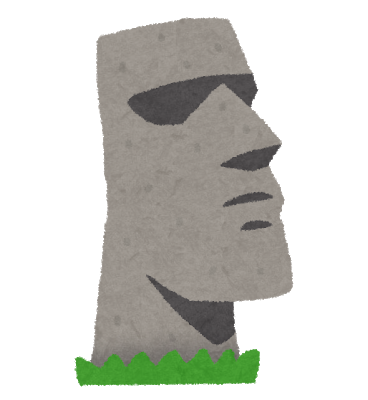 〇イースター島にはなぜ森林がないのか
〇いま始まる新しいいま
〇さまざまな熟語
〇話し合って考えを深めよう
〇友達の意見を聞いて考えよう
気持ちよく対話を続けよう
１
盛る
も
気持ちよく対話を続けよう
２
視点
し
てん
原因と結果に着目しよう
３
並べる
なら
サボテンの花/生きる
４
投げる
な
サボテンの花/生きる
５
巻く
ま
サボテンの花/生きる
６
割れる
わ
サボテンの花/生きる
７
傷口
きず　ぐち
サボテンの花/生きる
８
朗読
ろう　どく
サボテンの花/生きる
９
異なる
こと
サボテンの花/生きる
１０
異論
い
ろん
サボテンの花/生きる
１１
長男
ちょう なん
サボテンの花/生きる
１２
磁石
じ
しゃく
サボテンの花/生きる
１３
巻き尺
ま
じゃく
サボテンの花/生きる
１４
株券
かぶ　けん
図書館へ行こう
１５
地域
ち
いき
図書館へ行こう
１６
宗教
しゅうきょう
図書館へ行こう
１７
郷土
きょう
ど
図書館へ行こう
１８
展示
てん　 じ
図書館へ行こう
１９
模型
も
けい
図書館へ行こう
２０
映像
えい　ぞう
図書館へ行こう
２１
宇宙
う
ちゅう
イースター島にはなぜ森林がないのか
２２
遺跡
い
せき
イースター島にはなぜ森林がないのか
２３
ほ乳
動物
どう
にゅう
ぶつ
イースター島にはなぜ森林がないのか
２４
樹木
じゅ　もく
イースター島にはなぜ森林がないのか
２５
無尽蔵
む
じん
ぞう
イースター島にはなぜ森林がないのか
２６
敬う
うやま
イースター島にはなぜ森林がないのか
２７
彫刻
ちょう こく
イースター島にはなぜ森林がないのか
２８
恩恵
おん　けい
イースター島にはなぜ森林がないのか
２９
推定
すい　てい
イースター島にはなぜ森林がないのか
３０
存在
そん　ざい
イースター島にはなぜ森林がないのか
３１
供給
きょうきゅう
イースター島にはなぜ森林がないのか
３２
天敵
てん　てき
イースター島にはなぜ森林がないのか
３３
生態系
せい
たい
けい
イースター島にはなぜ森林がないのか
３４
誤る
あやま
イースター島にはなぜ森林がないのか
３５
劇薬
げき　やく
イースター島にはなぜ森林がないのか
３６
独創的
どく
そう
てき
イースター島にはなぜ森林がないのか
３７
創る
つく
さまざまな熟語
３８
熟語
じゅく
ご
さまざまな熟語
３９
電車賃
でん
しゃ
ちん
さまざまな熟語
４０
警察署
けい
さつ
しょ
さまざまな熟語
４１
養蚕業
よう
さん
ぎょう
さまざまな熟語
４２
臨時
りん　 じ
さまざまな熟語
４３
穀倉
こく
地帯
ち
そう
たい
友達の意見を聞いて考えよう
４４
簡単
かん　たん
友達の意見を聞いて考えよう
４５
届ける
とど
友達の意見を聞いて考えよう
４６
収める
おさ
友達の意見を聞いて考えよう
４７
納める
おさ
友達の意見を聞いて考えよう
４８
閉じる
と
友達の意見を聞いて考えよう
４９
秘密
ひ
みつ
防災ポスターを作ろう
５０
呼ぶ
よ
防災ポスターを作ろう
５１
対策
たい　さく
防災ポスターを作ろう
５２
ひ難
なん
防災ポスターを作ろう
５３
内閣府
ない
かく
ふ
防災ポスターを作ろう
５４
しょう
消防庁
ぼう
ちょう
防災ポスターを作ろう
５５
貴重品
き
ちょう
ひん
防災ポスターを作ろう
５６
頭きん
ず
防災ポスターを作ろう
５７
検討
けん　とう
防災ポスターを作ろう
５８
数値
すう　 ち
防災ポスターを作ろう
５９
処分
しょ　ぶん
防災ポスターを作ろう
６０
雑誌
ざっ　 し
防災ポスターを作ろう
６１
歌詞
か
し
防災ポスターを作ろう
６２
誠実
せい　じつ
防災ポスターを作ろう
６３
忠誠
ちゅう せい
風切るつばさ
６４
若い
わか
風切るつばさ
６５
幼い
おさな
風切るつばさ
６６
言い訳
い
わけ
風切るつばさ
６７
背
せ
風切るつばさ
６８
片すみ
かた
風切るつばさ
６９
危ない
あぶ
風切るつばさ
７０
背景
はい　けい
風切るつばさ
７１
空腹
くう　ふく
風切るつばさ
７２
腹
はら
風切るつばさ
７３
縦断
じゅう だん
風切るつばさ
７４
縦
たて
風切るつばさ
７５
蒸発
じょう はつ
風切るつばさ
７６
著名
ちょ　めい
風切るつばさ
７７
滅亡
めつ　ぼう
複合語
７８
訪問
ほう　もん
複合語
７９
縮める
ちぢ
複合語
８０
法律
ほう　りつ
複合語
８１
権利
けん　 り
複合語
８２
憲法
けん　ぽう
複合語
８３
政党
せい　とう
インターネットの投稿を読み比べよう
８４
延長
えん ちょう
インターネットの投稿を読み比べよう
８５
誕生
たん じょう
インターネットの投稿を読み比べよう
８６
負担
ふ
たん
インターネットの投稿を読み比べよう
８７
意欲
い
よく
インターネットの投稿を読み比べよう
８８
厳しい
きび
インターネットの投稿を読み比べよう
８９
風潮
ふう ちょう
インターネットの投稿を読み比べよう
９０
優勝
ゆう しょう
インターネットの投稿を読み比べよう
９１
発揮
はっ　 き
インターネットの投稿を読み比べよう
９２
筋肉
きん　にく
インターネットの投稿を読み比べよう
９３
故障
こ
しょう
インターネットの投稿を読み比べよう
９４
（たっと）
尊い
とうと
インターネットの投稿を読み比べよう
９５
痛い
いた
インターネットの投稿を読み比べよう
９６
たまご
卵
いま始まる新しいいま
９７
心臓
しん　ぞう
話し合って考えを深めよう
９８
絹
きぬ
話し合って考えを深めよう
９９
単純
たん じゅん